8th Grade Trip Options
3, 2, 1…
Destination 1: Ohio
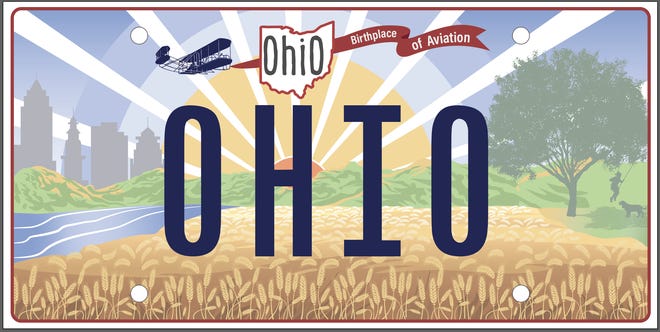 Option A
Whirlyball & Kalahari
Drive Time:
About 5 hours
Schedule
Budget
Option B
Cedar Point
Drive Time:
About 5 hours
Schedule
Budget
Destination 2: NYC
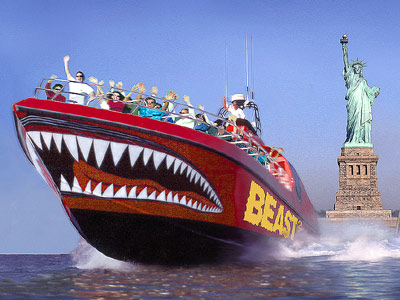 Things to Do
Medieval Times, NYC, Blue Man Group
Drive Time:
About 4.5 hours
Schedule
Option 3 Budget
What do you think?